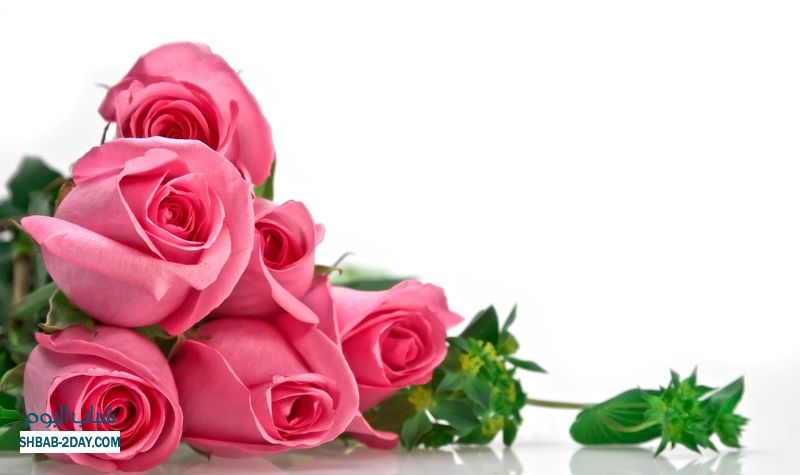 القيمة الغذائية
 لعناصر الغذاء
تتفاوت الأطعمة في قيمتها من حيث احتوائها علي العناصر الغذائية من بروتينات وكربوهيدرات و دهون وفيتامينات وأملاح معدنية.
تقسيم الغذاء الي ثلاث مجموعات
مجموعة أغذية الطاقة 
 
وهي الأطعمة الغنية بالكربوهيدرات والدهون  وتشمل: الحبوب الكاملة، القمح والشعير والأرز والذرة والشوفان ، ومنتجاتها من الخبز ومنتجاته والمكرونة والدرنات النشوية والسكريات. الأطعمة الغنية بالدهون وتشمل الزبدة والسمن ودهن الحيوان ،والزيوت النباتية مثل زيت الذرة و زيت الزيتون وغيرها
مجموعة أغذية الحيوية والوقاية 

 وهي  المصدر الرئيسي للفيتامينات والأملاح المعدنية. و تشمل الخضروات والفاكهة المختلفة وخاصة الطازجة منها
مجموعة أغذية البناء 

وهي المسئولة عن بناء أنسجة الجسم وتعويض التالف.  وهي المصدر الرئيسي للبروتين وتشمل: والألبان ومشتقاتها واللحوم والطيور والأسماك والبيض والبقول والمكسرات
اولا: مجموعة الوقاية ( الخضروات والفاكهة (Vegetables & Fruits
تسمى مجموعة الأغذية الواقية. وذلك لأنها مصدر لكثير من الأملاح المعدنية والفيتامينات. بالإضافة إلى ما تمد به الجسم من ماء وألياف
وتتميز الخضروات والفواكه
1- تحتوي على كمية قليلة من البروتين (0.3-5%) والمواد الدهنية.
2- تتميز بألوانها الجذابة ،الأخضر والأصفر و الأحمر و الأبيض. التي تعطي للمائدة مظهراً جميلاً.
بعض الاختلافات بين الخضروات والفواكه
تحتوي الخضروات على نسبة عالية من الألياف و الأملاح المعدنية  بالمقارنة بالفاكهة.
تحتوي بعض أنواع الخضروات الورقية على ما يعرف (بالأحماض الطيارة) التي تتطاير أثناء الطهي. وأحماض غير طيارة (حامض الأكساليك و الستريك). التي تتسرب إلى ماء الطهي. ولهذه الأحماض تأثير كبير على بعض الصبغات المكونة للخضروات وينعدم على الفاكهة لأنها لا تتعرض كثيراً لعمليات الطهي. 
تحتوي  الخضروات على مواد كربوهيدراتية معظمها على صورة نشا والقليل منها على صورة سكريات.
- تكون الكربوهيدرات في الفاكهة غالبا على صورة سكريات. تتميز الفاكهة برائحتها العطرية لوجود مركبات خاصة تكسب الفاكهة نكهة خاصة مستحبة .
القيمة الغذائية
الخضراوات
الفاكهة
ثانيا: مجموعة الطاقة( الحبوب Cereals)
واهمها القمح والأرز والذرة والشعير وهو الطعام الرئيسي لأغلب السكان في العالم
-تحتوي  الحبوب علي نسبة عالية من المواد الكربوهيدراتية (حوالي 70%) ، نسبة عالية من البروتين (9-14%) ، نسبة عالية من الزيت قد تصل إلي (10% ) في بعض أصناف الذرة الشامية. 
-الحبوب الكاملة مصدر ممتاز للحديد وفيتامين ب المركب والسليلوز ويوجد فيتامين (هـ) في الدهن الذي يحتوي عليه جنين الحبة. 
- جنين الحبة غني: بالثيامين و الرابيوفلافين و فيتامين ه وبعض الأملاح المعدنية والبروتين. 
-الحبوب و منتجاتها من أرخص الأغذية  ، تمد الجسم بثلث احتياجاته من السعرات الحرارية والبروتينات اللازمة لنموه ونشاطه.
القيمة الغذائية
دقيق القمح:
1- يحتوي  علي الكربوهيدرات ويعتبر النشا المكون الرئيسي للدقيق. و نسبة ضئيلة من السكر والدكسترين والسليلوز في القصرة.
2-  يحتوي علي حوالي 12% بروتين هي: الألبيومين و الجلوبيولين و جليادين و جلوتين. 
3- يحتوي علي دهون حوالي 2.5% وتوجد معظمها في الجنين. 
4- كما يحتوي علي فيتامين (ب) المركب. وخاصة الريبوفلافين  والثيامين. يحتوي علي حوالي 5 % من الأملاح المعدنية منها: الفوسفور و المغنسيوم و البوتاسيوم  و الكالسيوم و الحديد و الكبريت .
الأرز
يوجد نوعين من الأرز :
 أ- البني أو الطبيعي (غير مبيض): وهو الحبة الكاملة التي أزيلت قشرتها الخارجية فقط دون أن يبيض ويحتوي علي الاندوسبرم والجنين. وقيمته الغذائية مرتفعة.
ب- الأرز الأبيض (المبيض): وهو الذي نزعت قشرته الخارجية وطبقة النخالة . ينقصه الأملاح المعدنية، ومجموعة فيتامين (ب) والجنين. وهو اقل في قيمته الغذائية.
الذرة
1- الذرة فقيرة في نسبة البروتين بالمقارنة بالقمح. تحتوي الحبوب علي 10% فقط. بروتين الذرة منخفض في قيمته الغذائية لأنه لا يحتوي علي كل من الحمض الأميني التربتوفان والليسين  وهما من الأحماض الأمينية الأساسية ولذا يجب الحصول عليهما من مصادر أخري. فقيرة في النياسين: يؤدي إلي ظهور مرض البلاجرا  إذا  استخدم بكثرة في الوجبات
2- الخبز الناتج من دقيق الذرة يكون غير متماسك وسريع الجفاف، يخلط مع دقيق القمح للعمل علي زيادة الجلوتين به وإنتاج خبز جيد في صفاته. 
3- يعتبر حبوب الذرة من غنية في محتواها  من الزيت الذي يصل نسبته  أكبر من 7 %. يتميز زيت الذرة باحتوائه علي نسبة عالية من الأحماض الدهنية عديدة عدم التشبع وهي مفيدة في تغذية مرضي القلب وضغط الدم .
ثالثا: مجموعة البناء
القيمة الغذائية
البقول
1- مصدر البروتين النباتي منخفض القيمة الغذائية من البروتين الحيواني لنقص بعض الأحماض الأمينية الأساسية . تحتوي علي البروتين 20-27% و يمكن رفع قيمتها الحيوية بإضافة إليها أطعمة أخري كتناول الفول المدمس مع البيض وغيرها.
2- يستخدم  بكثرة في وجبات النباتيين .
3- تحتوي علي الكربوهيدرات وتعتبر مصدر للسعرات الحرارية أحيانا، وفيتامين (ب) ، تحتوي علي كالحديد والكالسيوم والفسفور. 
4-  فقيرة في فيتامين ج و البيتا كاروتين  والدهون ماعدا الفول السوداني وفول الصويا ولذا يضاف إليها بعض الزيت  وعصير الليمون (فيتامين ج) ، وتؤكل معها الخضروات الطازجة لرفع القيمة الغذائية.
البيض
مصدر للبروتين الكامل القيمة الحيوية. فهو بديل جيد للحوم.  يحتوي  علي الفيتامينات والأملاح المعدنية وأهمها الحديد.
1- يعتبر غذاء كاملا للأطفال للرضع، ومصدر جيد للبروتين الكامل لاحتوائه علي الأحماض الأمينية الأساسية يحتوي علي بروتينات كاملة لأنها تحتوي علي (جميع الأحماض الامينية الأساسية اللازمة للنمو الصحيح وبناء الأنسجة). تصل نسبتها إلي 3.4% وهي سهلة الهضم وتمتص تماما 
2-يحتوي علي دهون بنسبة 3-3.8 % في اللبن البقري سهل الهضم. 
3- يحتوي علي سكر اللاكتوز وتصل نسبة إلي 4.7%.  
4- يحتوي علي جميع الأملاح المعدنية الضرورية لسلامة الجسم مثل الكالسيوم و الفسفور و البوتاسيوم و الماغنسيوم و الصوديوم و الكلور و الكبريت. فقير في الحديد والنحاس 
5- مصدر هام لفيتامين الرابيوفلافين (ب2). كما يحتوي علي نسب جيدة من باقي مجموعة فيتامين (ب )التي تذوب في الماء. يحتوي اللبن الكامل الدسم علي الفيتامينات الذوابة في الدهون وهي (أ، د، هـ، ك). فقير في فيتامين (ج).
اللبن(الحليب)
اللحم
تشمللحوم الحيوانات بأنواعها: 
- العجول والأبقار والجاموس والخراف والماعز والجمال و الأرانب.
 -الطيور: كالدجاج والحمام والبط والإوز والديوك الرومي. 
- الأسماك بأنواعها: النهرية والبحرية وذوات الأصداف. 
وتعتبر اللحوم بأنواعها المختلفة: 
مصادر ممتازة للبروتين الكامل العالي القيمة الحيوية لاحتوائه علي جميع الأحماض الأمينية الأساسية ، ماعدا الجيلاتين  وتتراوح نسبة  البروتين من 9-20% من وزنه. 
تحتوي علي الدهون المشبعة  بنسبة تتراوح بين 10 -40% ، وفي الكبد لا تزيد عن 5%  . وتقل النسبة في اللحم البتلو ويمد الجسم بالطاقة المركزة.
يحتوي اللحم الأحمر علي الحديد والنحاس الضروريان لبناء كرات الدم الحمراء بالجسم . مصدر جيد لفيتامين (ب) المركب وخاصة (الثيامين) ب1 والرايبوفلافين  (ب2).يحتوي علي الفيتامينات التي تذوب في الدهون (أ ، ه ،ك ،د)، و الأملاح المعدنية مثل: الكبريت والفوسفور و الكالسيوم و البوتاسيوم و الصوديوم. فقير في فيتامين (ج) والكالسيوم الذي يوجد في العظام فقط
تعتبر الكبد و الكلاوي مصادر غنية لفيتامين أ ،ب والحديد.
 الدجاج:  يتميز بأنه يحتوي علي نسبة عالية من الأحماض الدهنية غير المشبعة وهي أقل ضرراً من الأحماض الدهنية المشبعة، التي تكثر بلحوم الضأن  وغيرها
تقسم الي:
أ-أسماك بيضاء قليلة الدهن منها البلطي والمرجان والمكرونة وغيرها. تتراوح نسبة الدهن بها بين (2 – 5.5 %) سهلة الهضم
ب- أسماك داكنة اللون: أسماك بحرية  منها السردين و الرنجة والتونة  وغيرها .يتراوح نسبة الدهن بها بين 11-20% 
وهي أعسر هضماً من الأسماك البيضاء القليلة الدهن. 
ج- ذوات الأصداف Shell fish :هي أسماك بحرية قليلة الدهن كالبيضاء  وتتراوح نسبه الدهن بها بين 2-6% مما يجعل لحمها أبيض جيد الطعم  ، منها الجمبري والكابوريا والإستاكوزا". وهي مزودة بصدفه عظيمة صلبة أو غطاء لحمايتها.
الأسماك
القيمة الغذائية للأسماك: 
البروتين: مصدر ممتاز للبروتين الحيواني العالي القيمة (كاللحوم – والطيور) وهو البروتين الضروري للنمو السليم وبناء أنسجة الجسم تتراوح نسبته من 16-20%.. تختلف عن اللحوم والطيور: بأن أليافها لينه سهلة الهضم. تقل بها نسبة الدهن. 
الدهون: قليلة في الأسماك البيضاء تصل نسبتها في الأسماك الدهنية إلي 20%من وزنها . ومعظم الدهون من الدهون غير المشبعة المفيدة للجسم. ولذا تناسب الأسماك البيضاء (كبار السن ومرضي القلب وتصلب الشرايين). 
الفيتامينات: حيث تحتوي الأسماك علي مجموعة فيتامين ب. وخاصة (النياسين)، كما تحتوي علي نسبة لا بأس بها من فيتامين ج في الأسماك التي تؤكل نيئة كما يفعل اليابانيون لأن هذا الفيتامين يتلف بالطهي. وتحتوي الأسماك الغنية بالدهون علي نسبة عالية من فيتامين (أ،ب). 
الأملاح المعدنية: الأسماك غنية بالأملاح المعدنية وخاصة الفسفور والكالسيوم والحديد الضروري لبناء العظام والأسماك البحرية غنية باليود
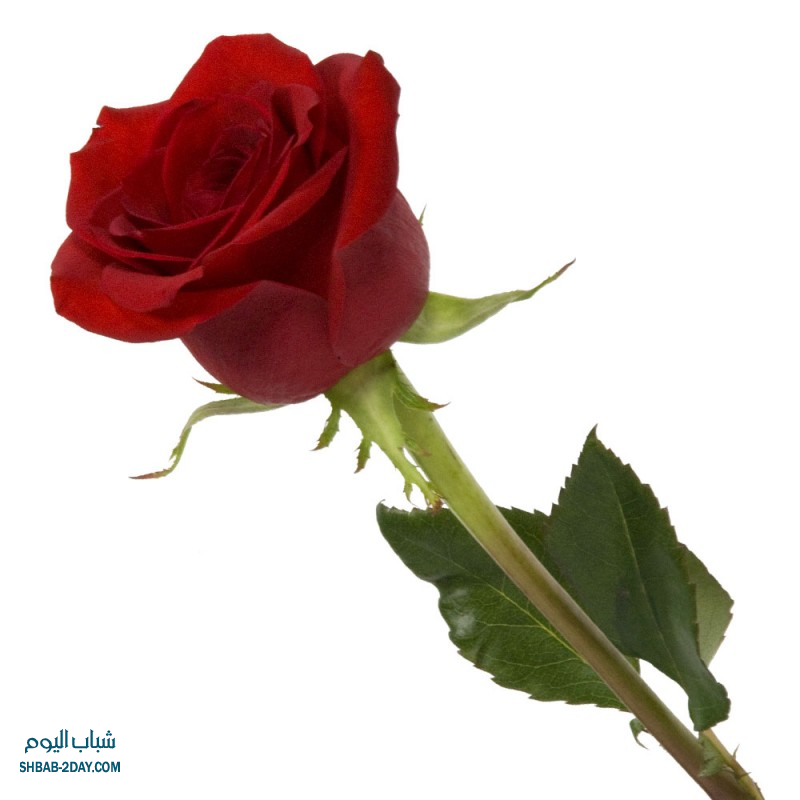 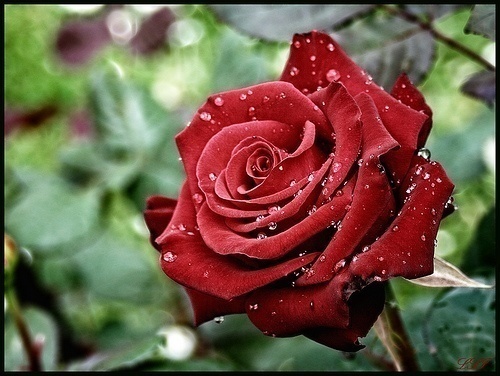 يكون ذلك من خلال سن القوانين واللوائح والقرارات والتشريعات الخاصة ب